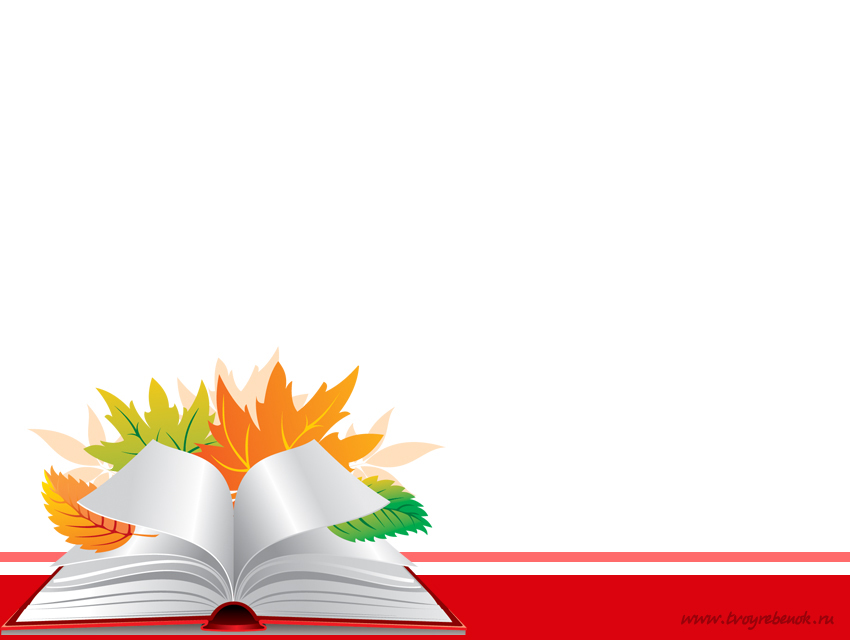 Тема: «Развитие устной речи детей
             дошкольного возраста
             с использованием малых
             фольклорных форм»
Муниципальное дошкольное образовательное учреждение «Центр развития ребенка – детский сад № 18 №Лесовичок»
Воспитатель I кв. категории
Воронцова Надежда Сергеевна
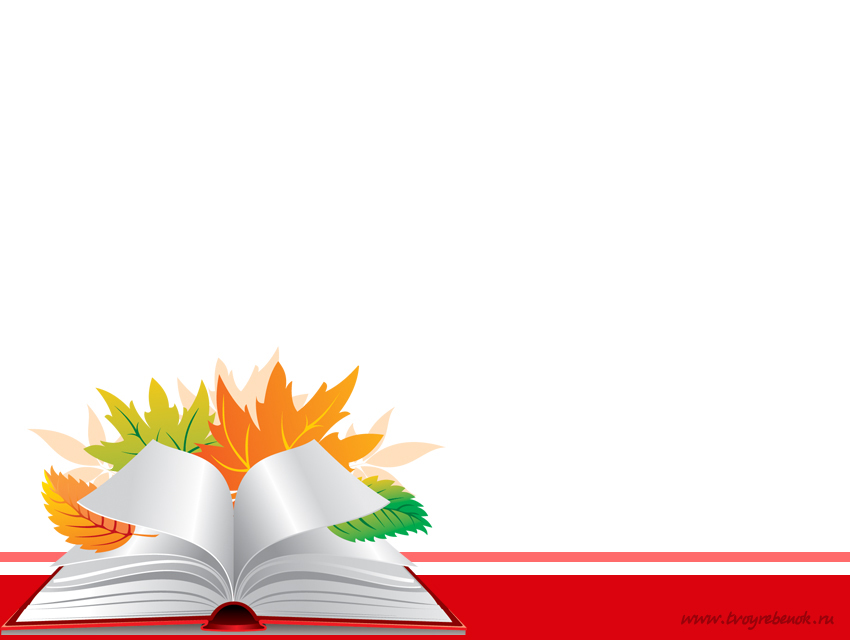 Проблемы в развитии речи дошкольников:
Односложная речь
Неспособность построить распространённое предложение
Недостаточный словарный запас
Бедная диалогическая речь
Неспособность построить монолог
Отсутствие навыков культуры речи
 Плохая дикция
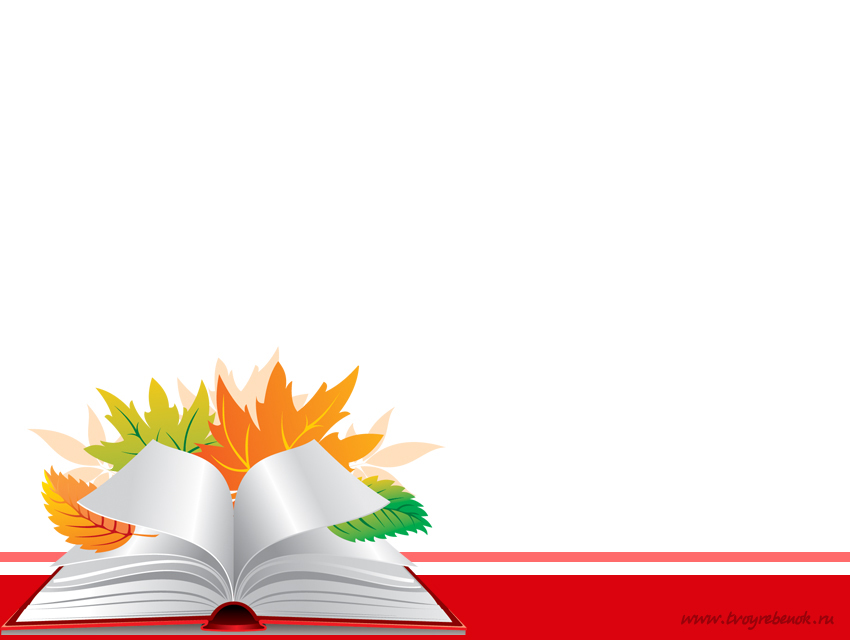 Цель:
        «Развивать устную речь детей дошкольного возраста посредством малых форм фольклора в различных видах деятельности ДОУ»
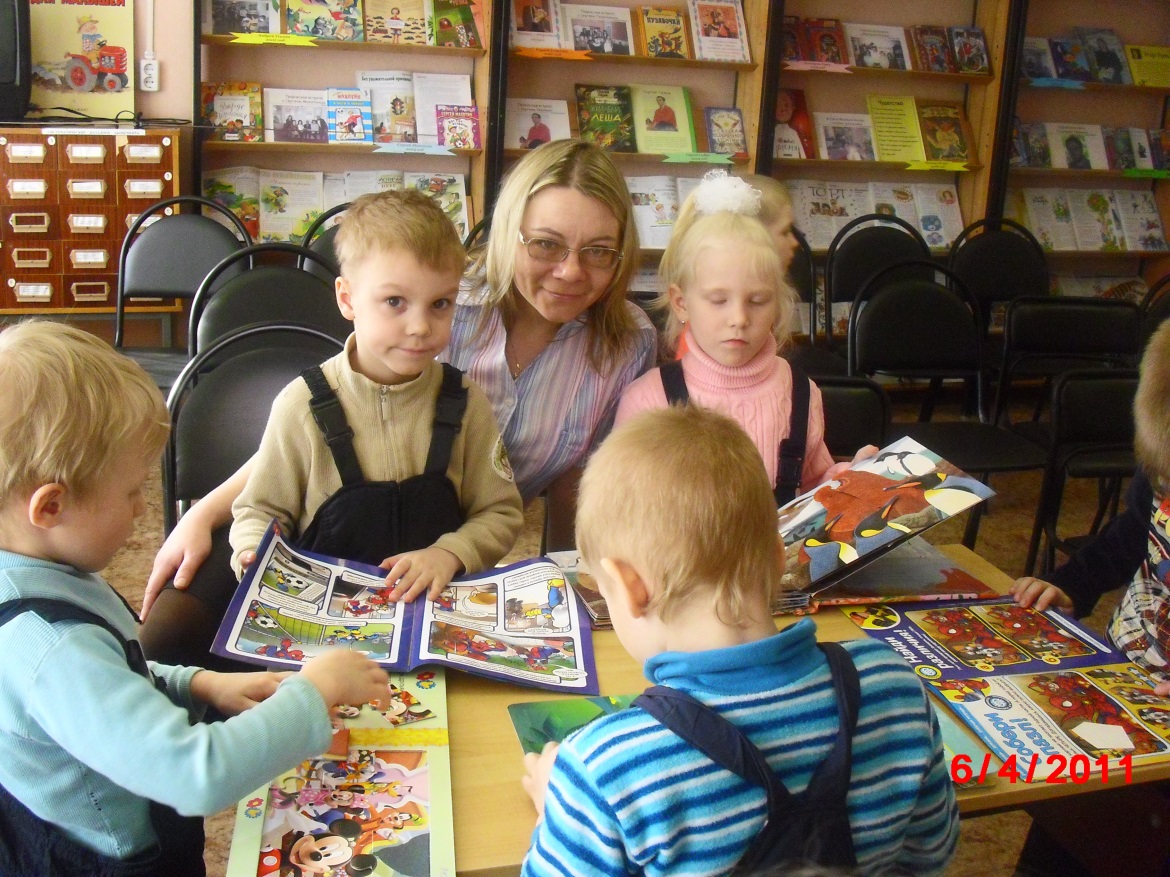 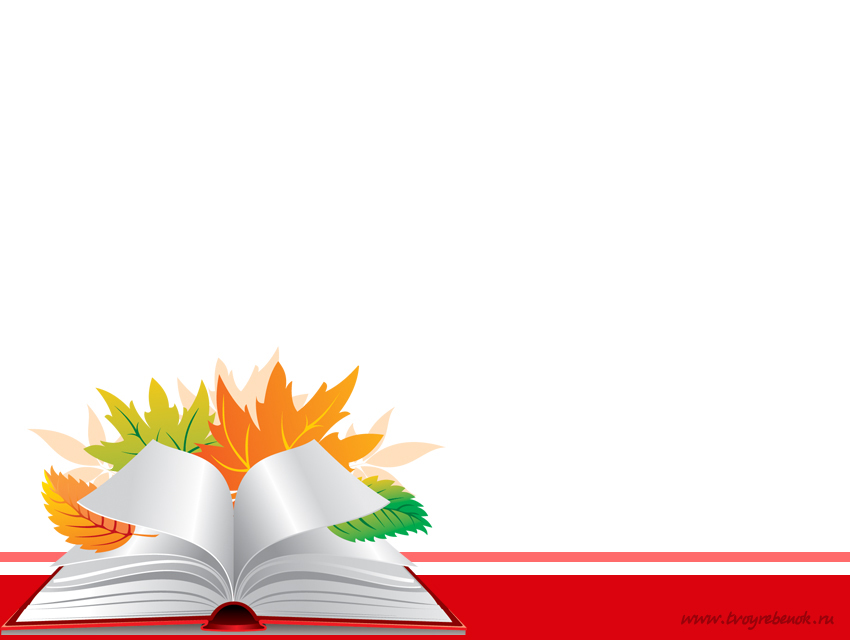 Задачи:
Показать детям красоту русского языка через устное народное творчество
Поэтапно формировать интерес к фольклору
Обогащать словарный запас детей
Развивать грамматическую сторону речи, диалогическую и монологическую связную речь.
Формировать уважительное отношение к чувствам принадлежности к своей семье, малой и большой родине
Овладевать элементарными общепринятыми нормами и правилами поведения в социуме на основе первичных ценностно-моральных представлений о том «что такое хорошо и что такое плохо»
Развивать эмоционально-ценностное восприятие произведений
                                                                     искусства (словесного)
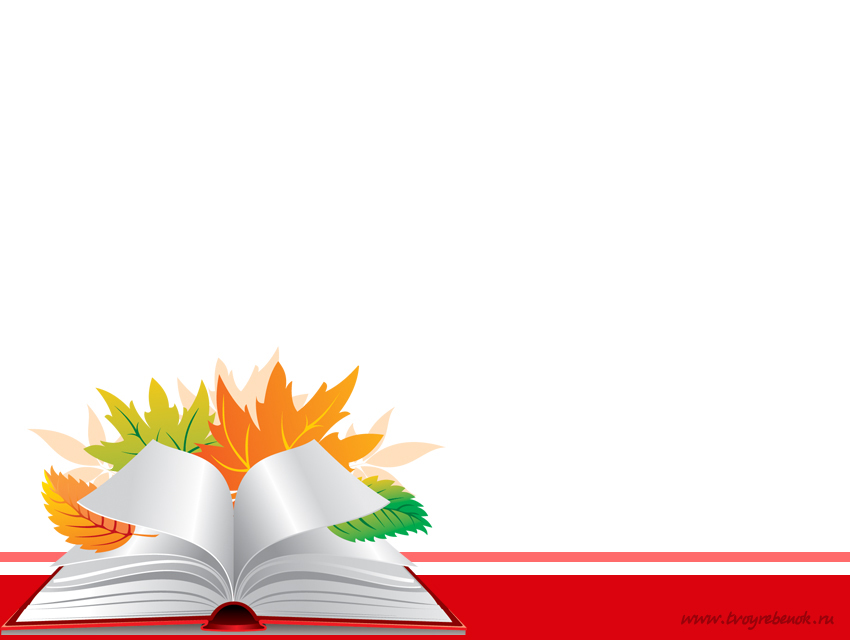 Программное обеспечение
Программа «Детство» 
(комплексная)
Программа «От рождения до школы» (комплексная)
Программа «Играем в театр»
 (парциальная)
Программа «Наш край» 
(парциальная)
Программа «Воспитываем патриотов России» (воспитательная)
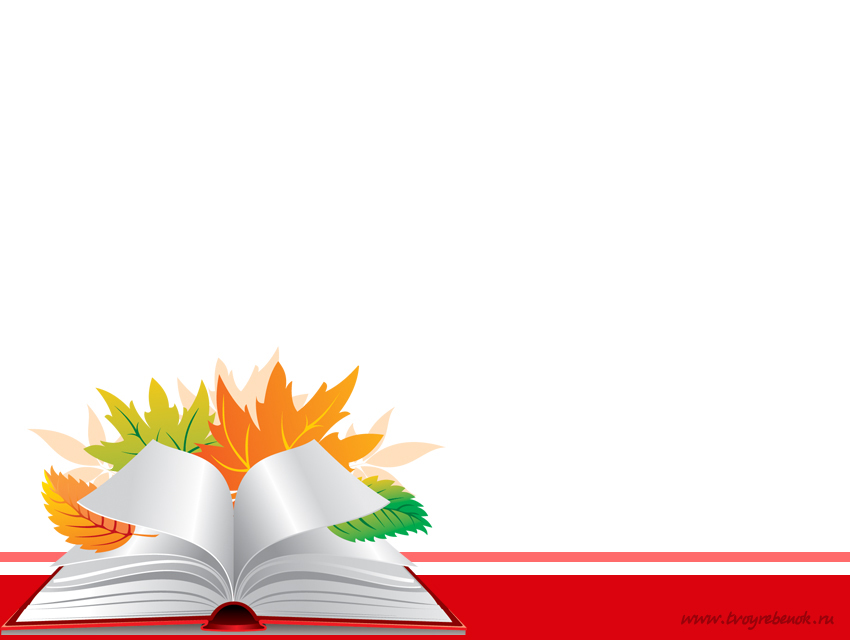 Блоки 
Создание развивающей речевой среды в группе
Использование материалов устного народного творчества в различных образовательных областях
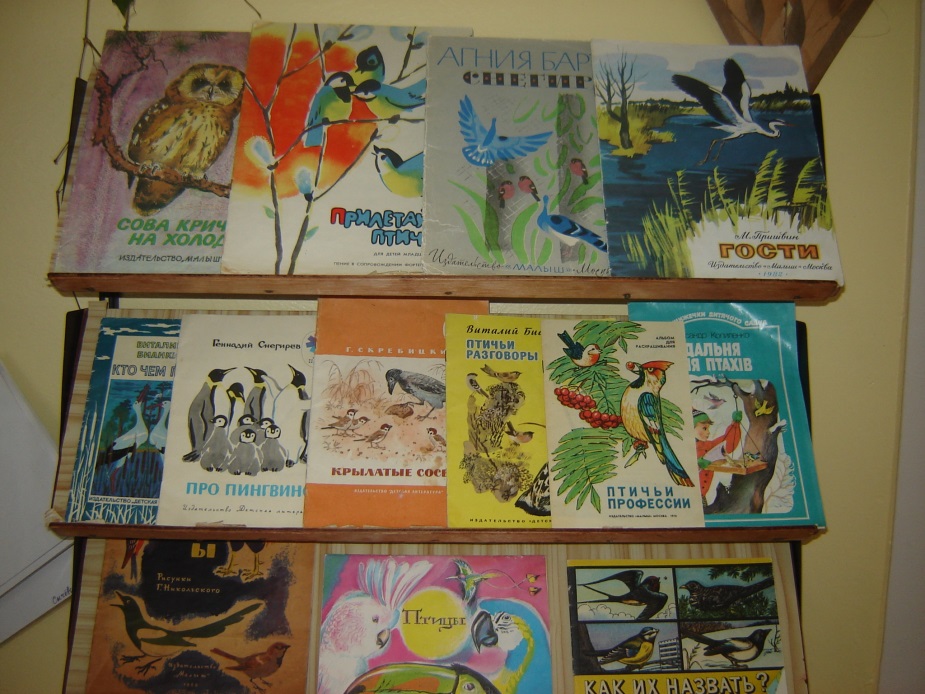 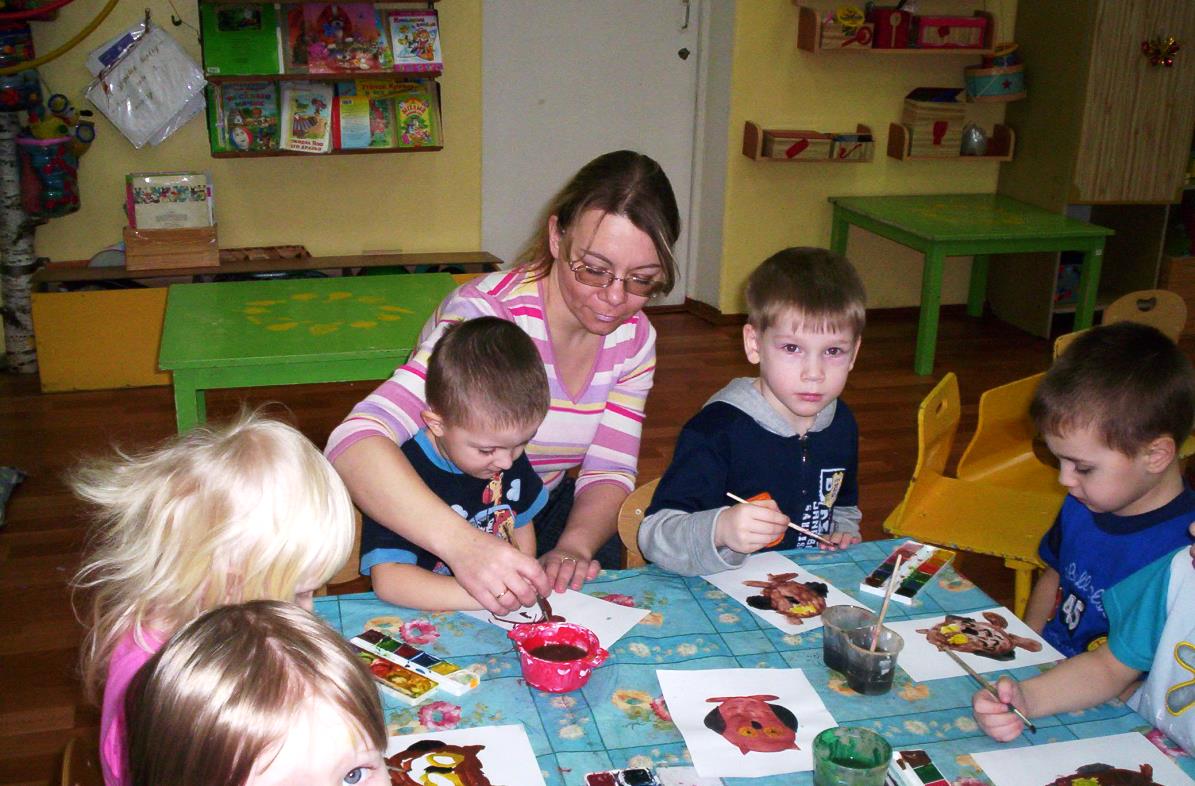 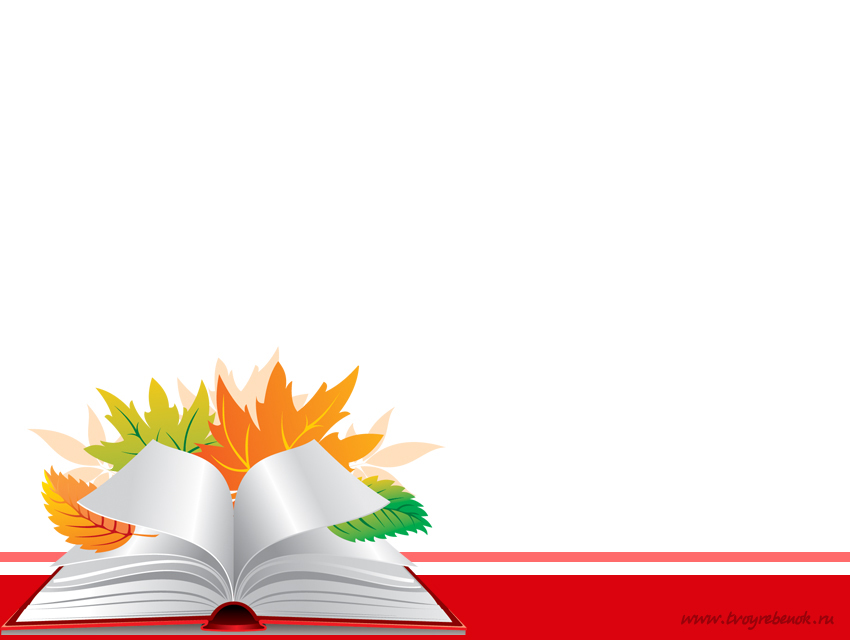 Блоки
3. Совместная деятельность педагога с детьми
4. Работа с родителями
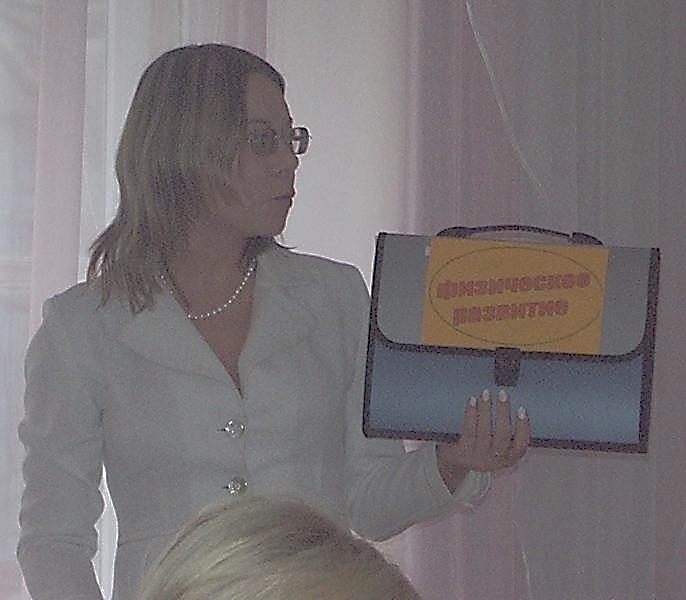 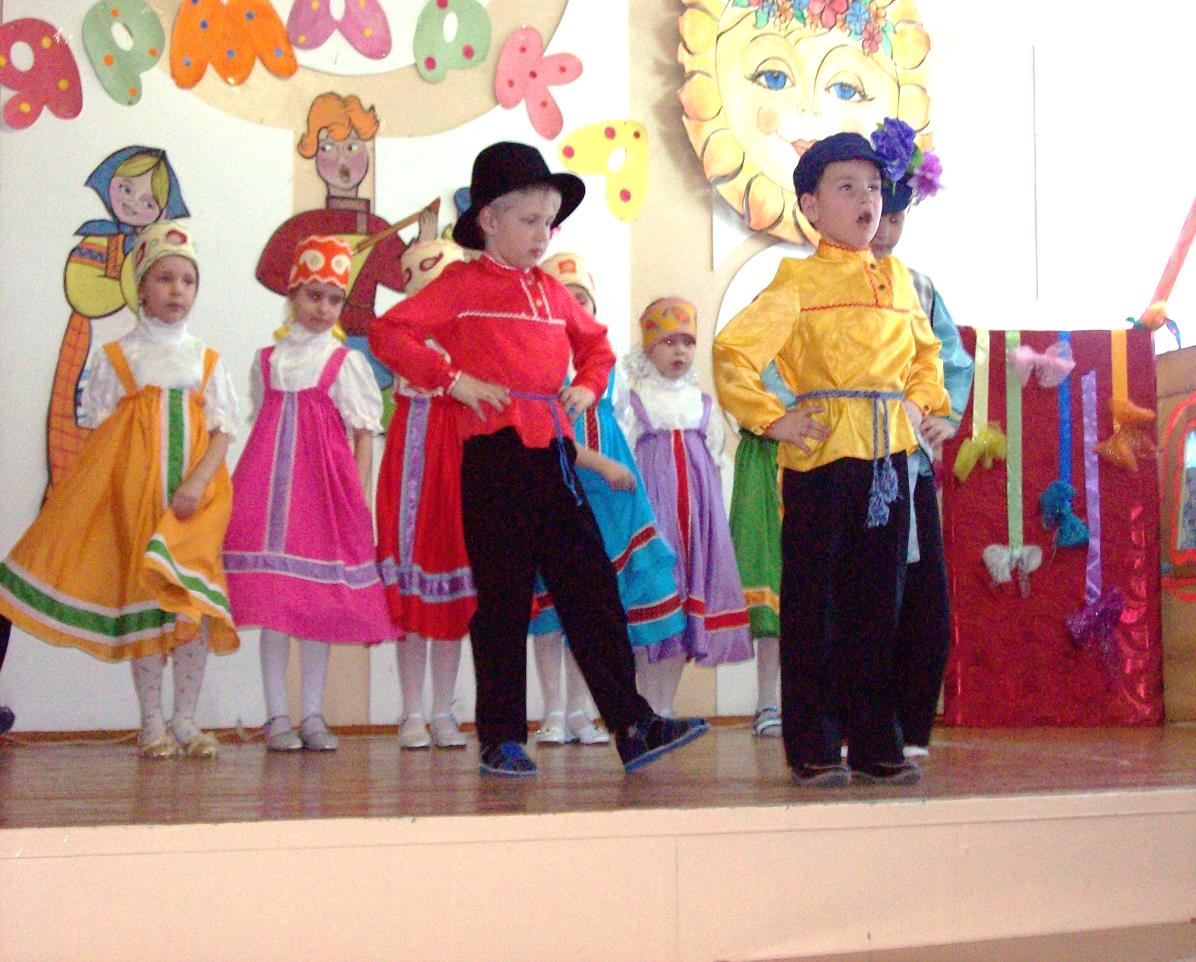 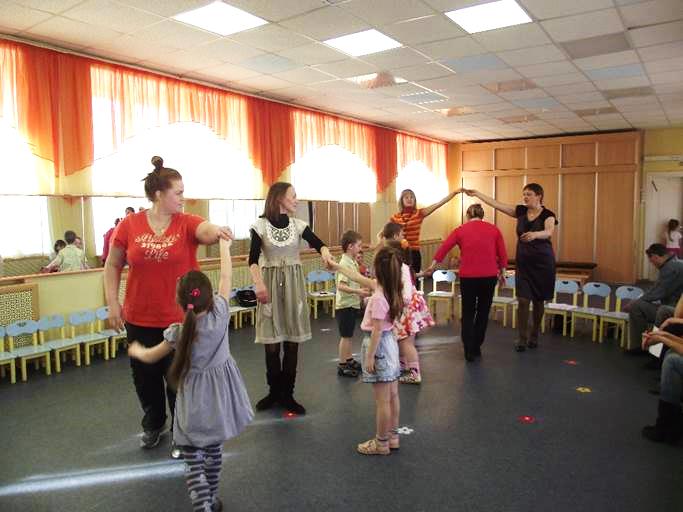 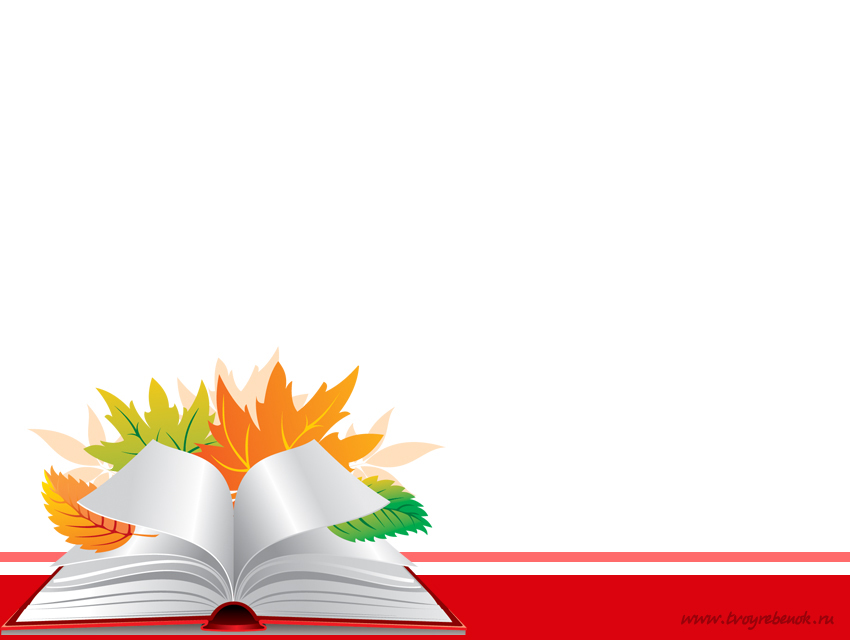 Малые жанры фольклора
Небылицы – 
перевёртыши
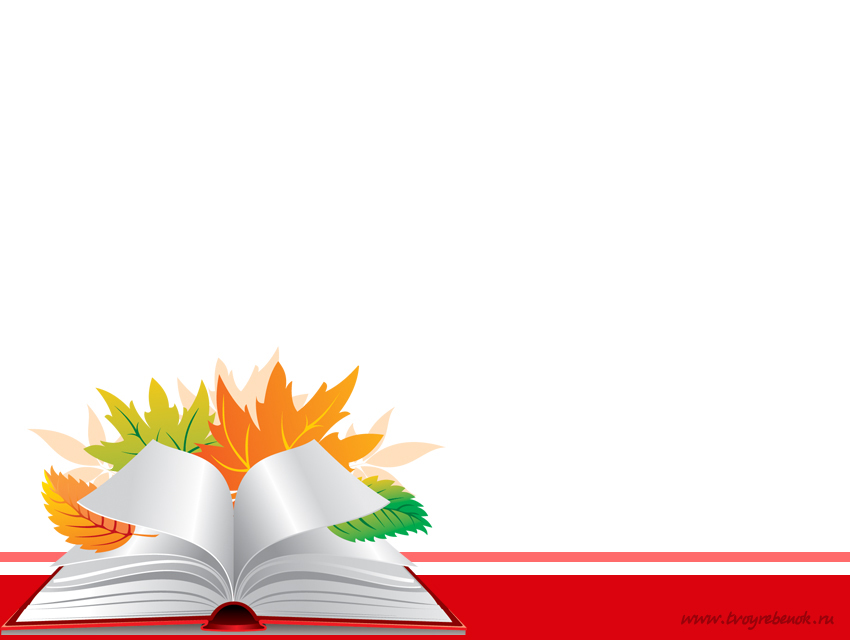 Пословицы поговорки
Малые жанры фольклора
Былины
басни
загадки
сказки
дразнилки
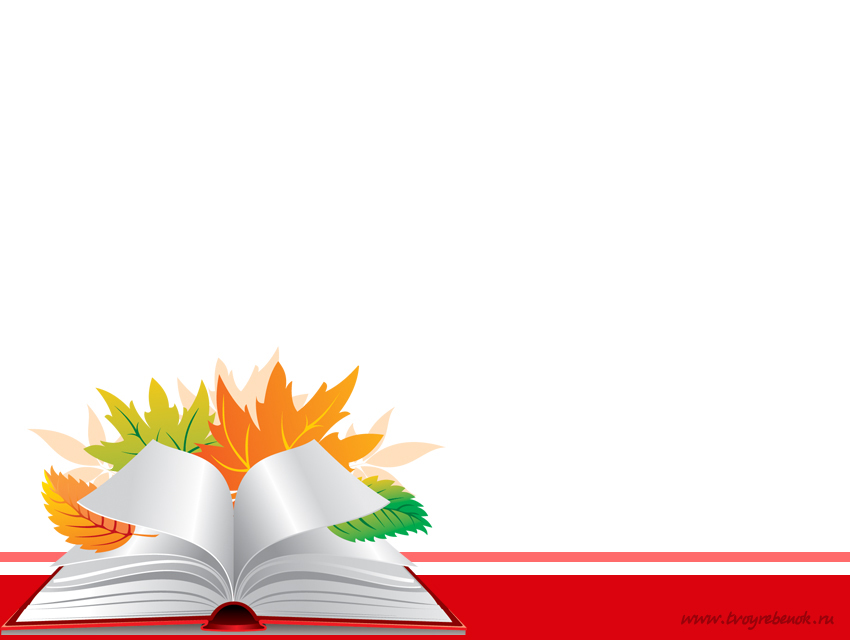 Вывод:

Ценность фольклорных произведений для дошкольников
Устное народное творчество оказывает активизирующее воздействие
Средствами малых форм фольклора воспитывается в детях активное отношение к окружающему миру